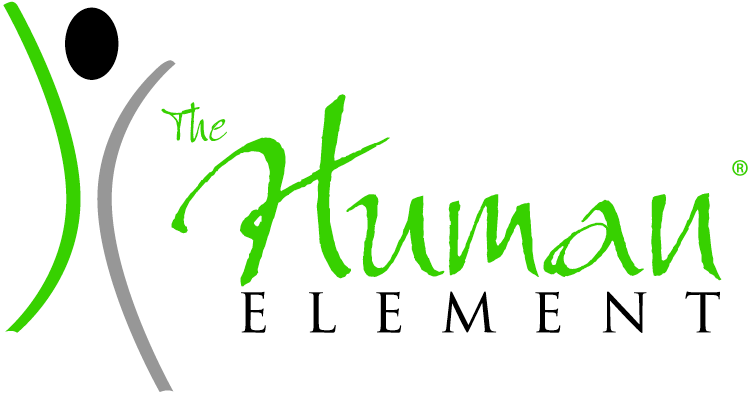 The Truth Option
Location

Your name
Licensed Human Element Practitioner™
© 2013, The Schutz Company. All rights reserved.
Truth

Personal truth = Sum total of my experience:
Feelings
Thoughts
State of my body
Memories
Sensations
Assumptions
Beliefs
© 2013, The Schutz Company. All rights reserved.
Openness
Body language
Slips
Tone
My experience
Unaware
Aware
Withholding
Distorting
Honesty
Misleading
Lying
Spin
White lies
You
© 2013, The Schutz Company. All rights reserved.
Our Unspoken Working Agreement
“Please Lie to Me” 
I won’t… 
…say what I’m really feeling if you won’t say what you’re really feeling.
…say what I want if you won’t say what you want.
…question you if you won’t question me.
© 2013, The Schutz Company. All rights reserved.
Our Unspoken Working Agreement
“Please Lie to Me” 
I won’t… 
…say what I see if you won’t say what you see. 
…say what I’m thinking if you won’t say what you’re thinking.
© 2013, The Schutz Company. All rights reserved.
I pretend…

…to trust people who I don’t.
…to listen to people when I’m not.
…to respect certain people when I don’t.
…to agree when I don’t.
…I don’t have to be right or get my way.
…to be patient.
…I want to be collaborative.
…I’m not feeling critical.
© 2013, The Schutz Company. All rights reserved.
I pretend…

…not to be frustrated when I am.
…to know what I am doing when I don’t.
…not to be afraid when I am.
…I don’t want more recognition.
…to want other people’s opinions.
…I have things under control.
…I want feedback.
…to say what I think and feel.
© 2013, The Schutz Company. All rights reserved.
Lying, Distorting, Withholding

Lower Social Capital 
Loss of trust
Reduced vitality of relationships
Atmospheres of fear
Reduced energy
Unused capacities
© 2013, The Schutz Company. All rights reserved.
Telling my Truth

Self-awareness
Courage
© 2013, The Schutz Company. All rights reserved.
Telling my Truth

Feeling
What I want
Why (if needed)
© 2013, The Schutz Company. All rights reserved.
Levels of Openness
-1	(Unaware)
0	(Withholding)
1	“You are…”
2	“Toward you I feel…”
3	“Because you…”
4	“I imagine you feel I…”
5	“I fear I am…”
© 2013, The Schutz Company. All rights reserved.
© 2013, The Schutz Company. All rights reserved.
Truth is the grand simplifier
© 2013, The Schutz Company. All rights reserved.
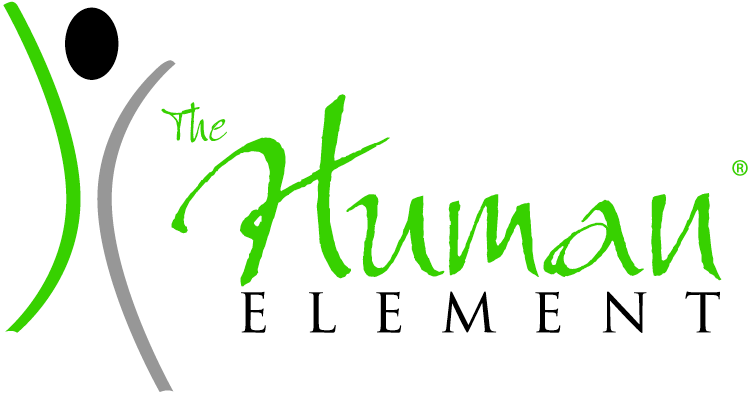 The Truth Option
www.TheHumanElement.com

Your email
© 2013, The Schutz Company. All rights reserved.